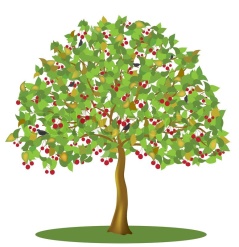 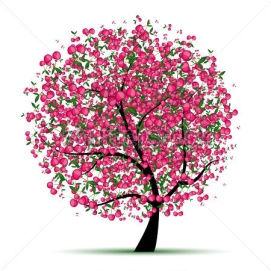 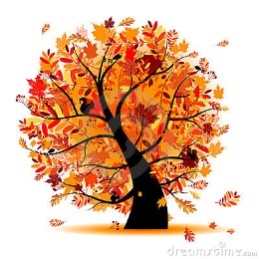 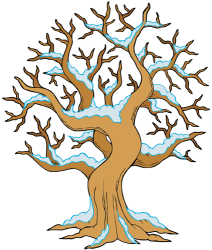 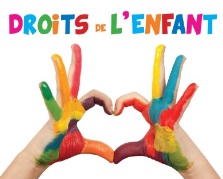 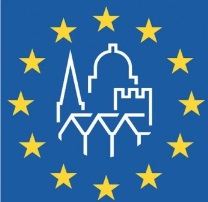 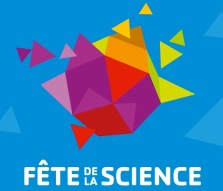 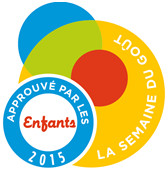 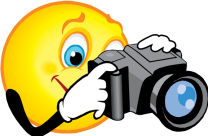 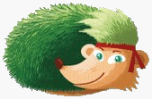 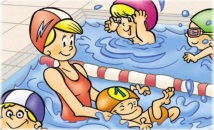 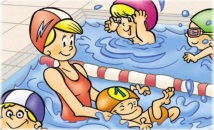 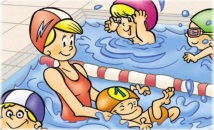 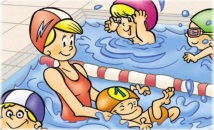 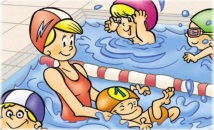 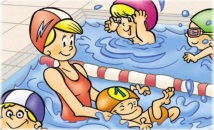 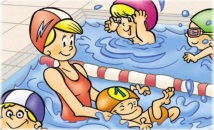 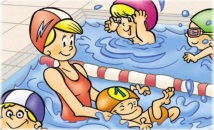 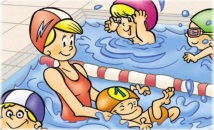 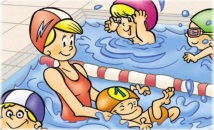 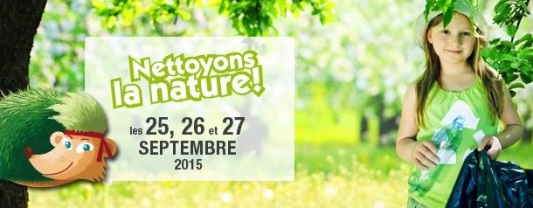 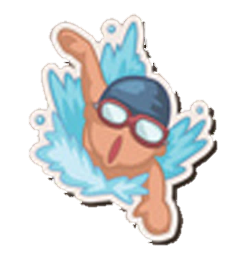 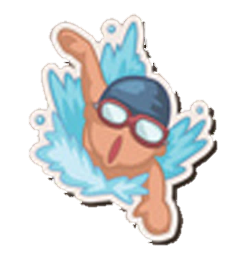 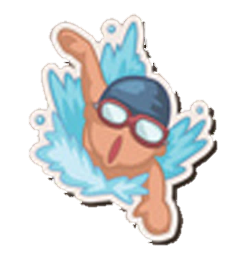 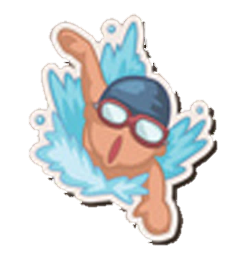 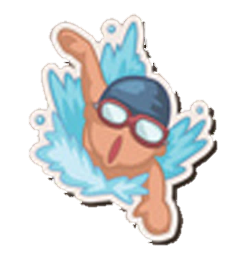 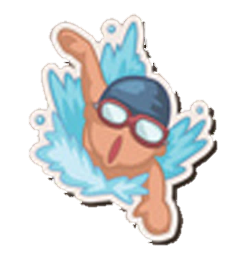 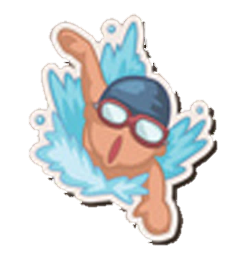 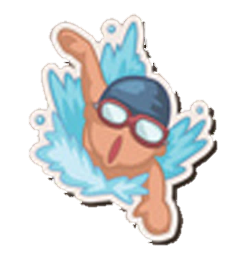 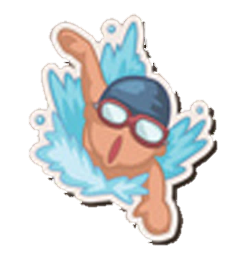 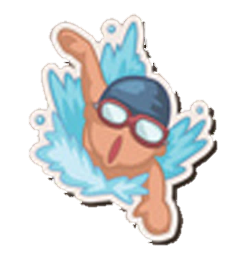 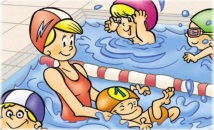 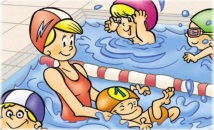 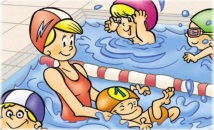 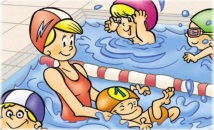 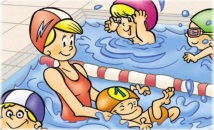 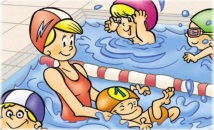 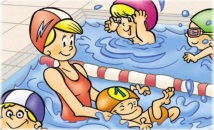 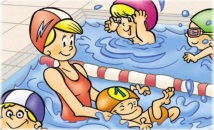 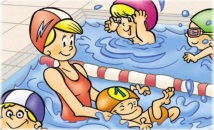 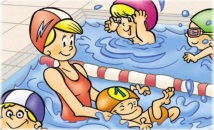 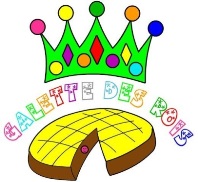 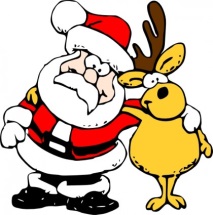 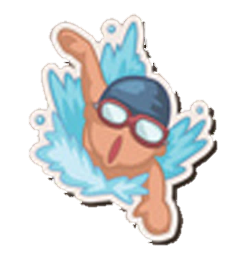 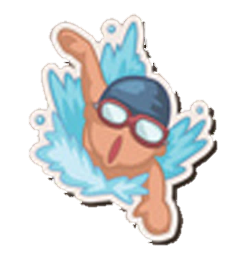 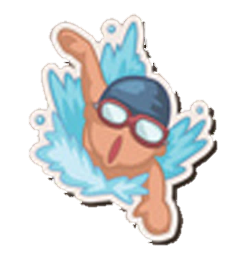 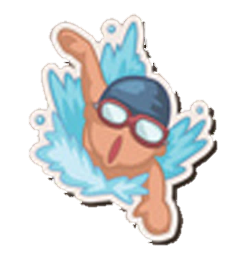 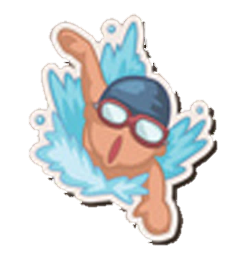 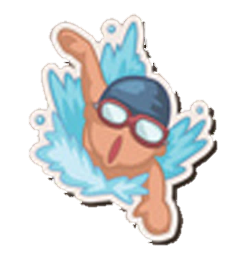 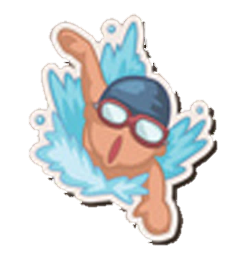 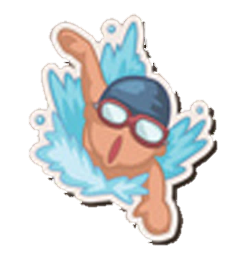 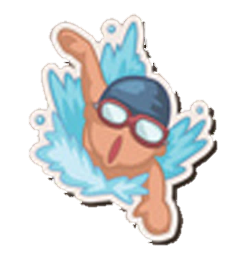 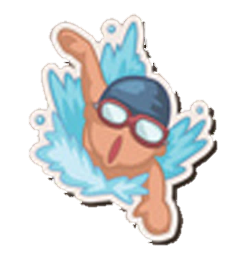 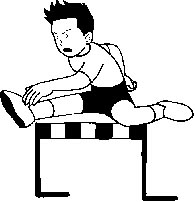 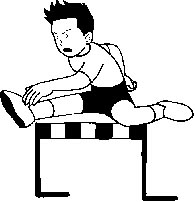 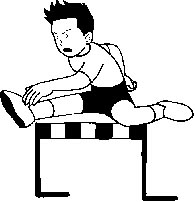 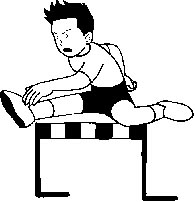 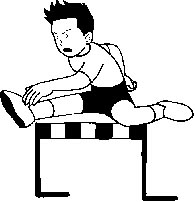 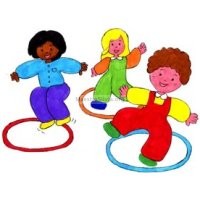 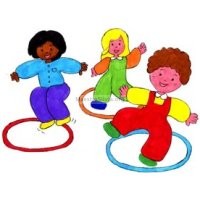 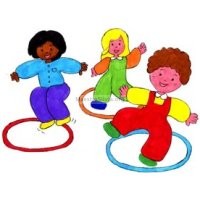 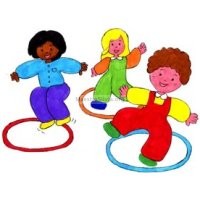 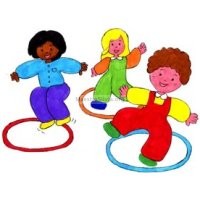 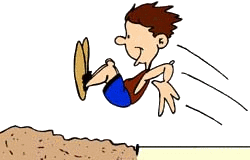 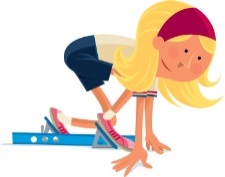 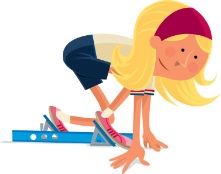 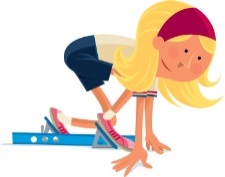 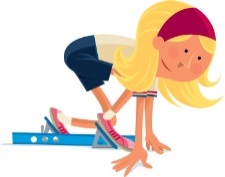 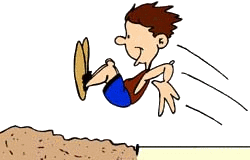 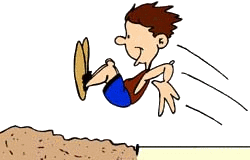 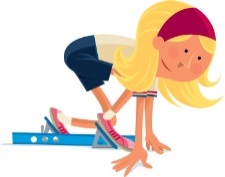 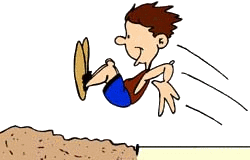 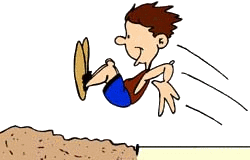 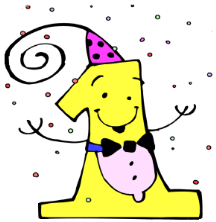 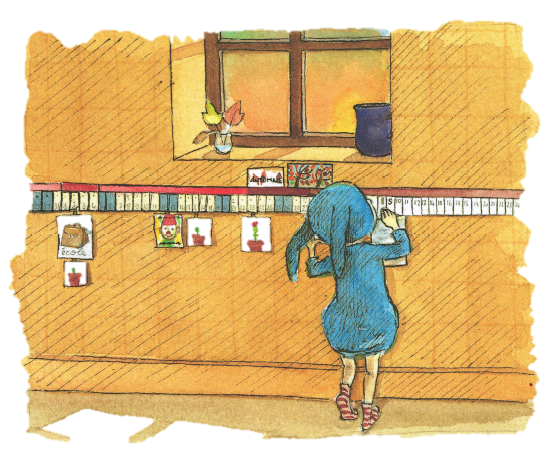 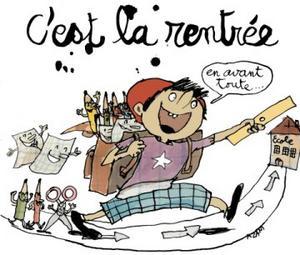 été
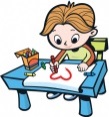 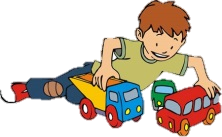 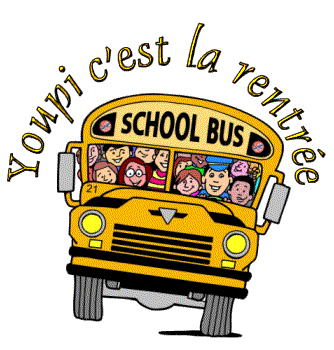 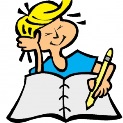 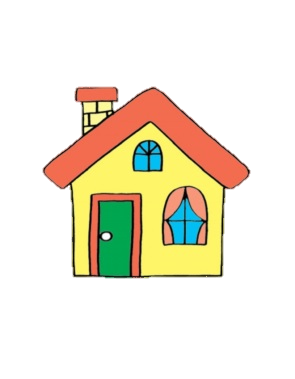 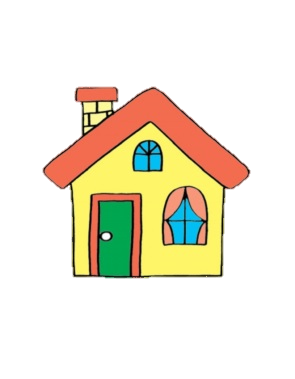 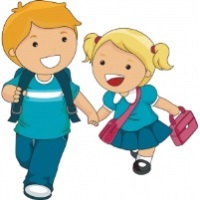 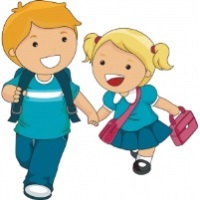 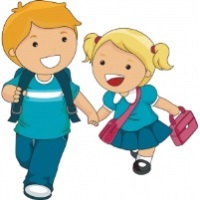 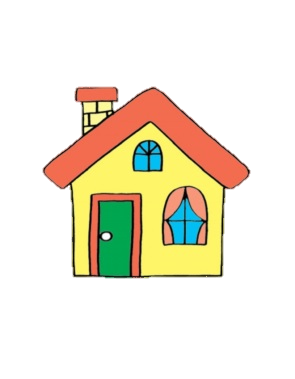 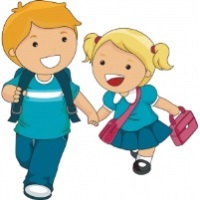 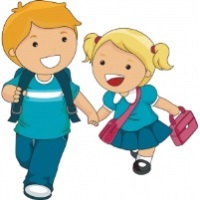 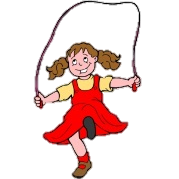 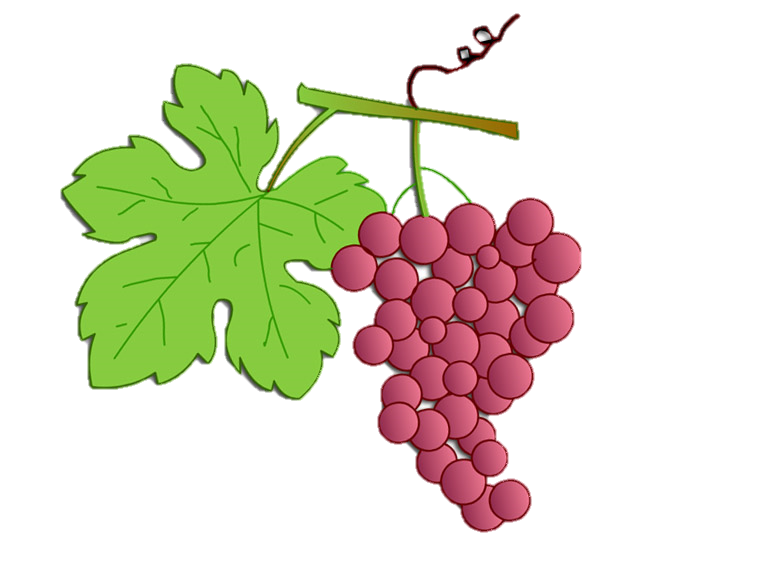 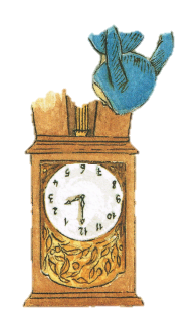 été
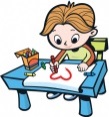 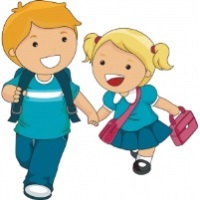 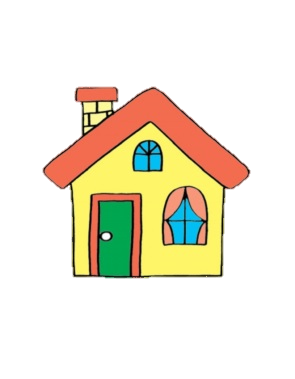 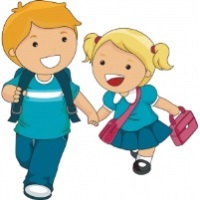 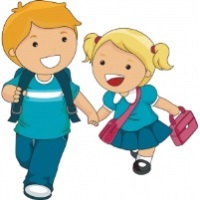 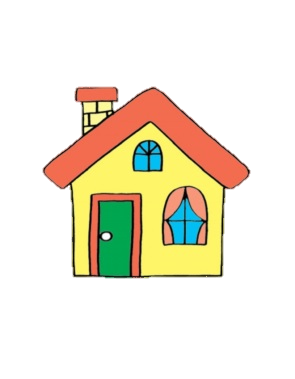 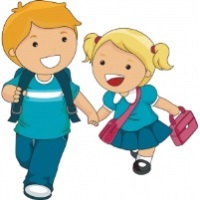 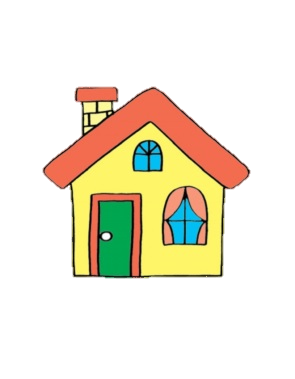 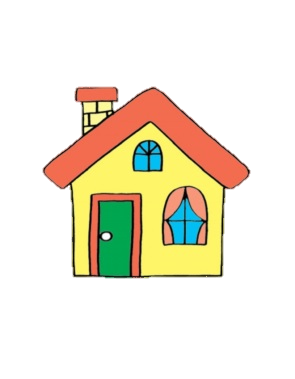 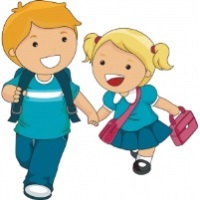 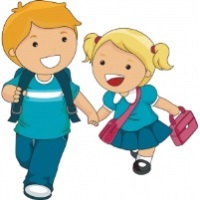 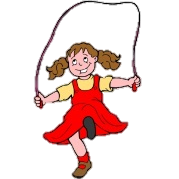 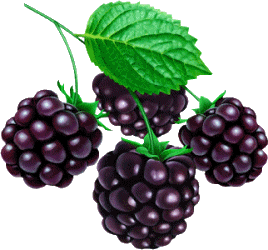 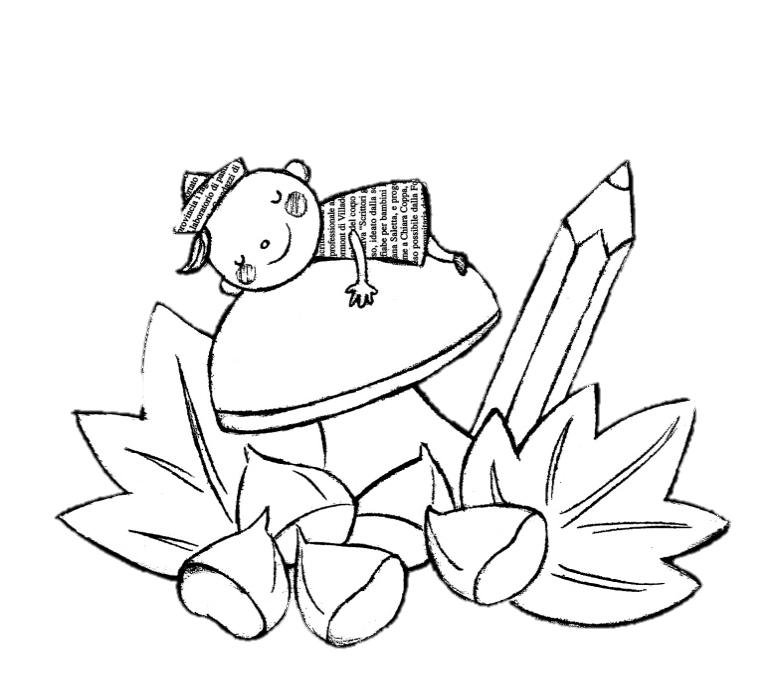 automne
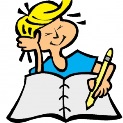 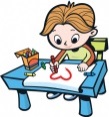 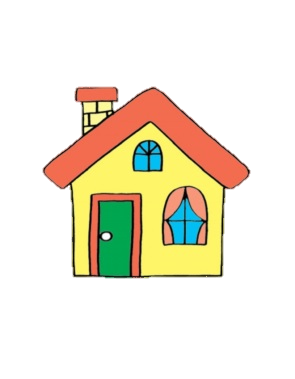 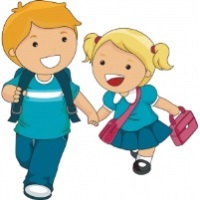 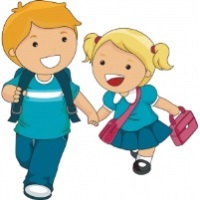 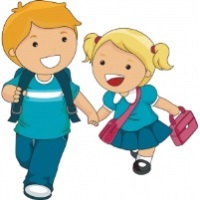 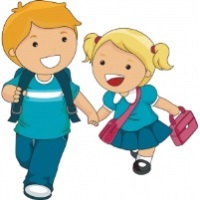 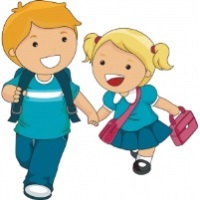 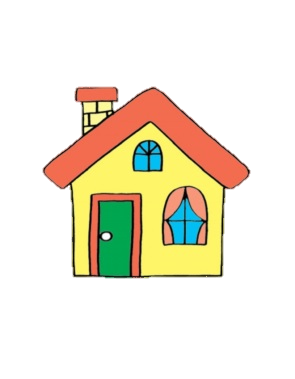 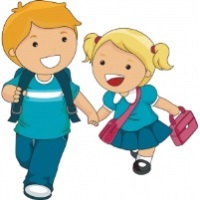 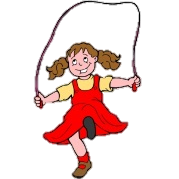 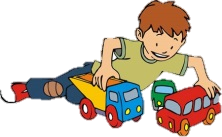 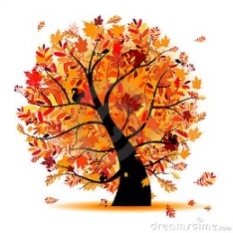 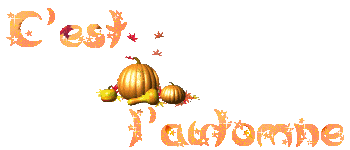 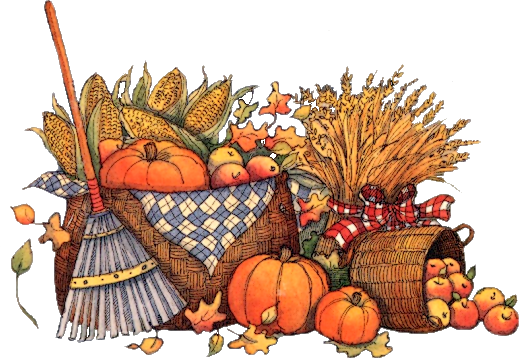 automne
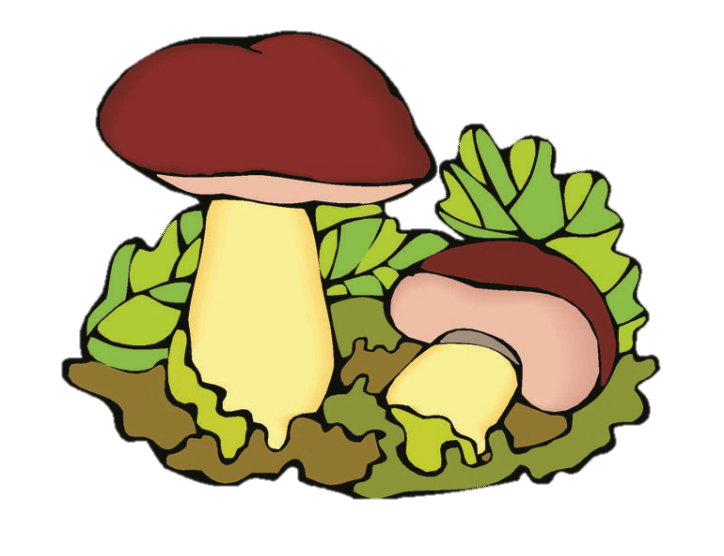 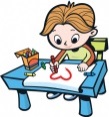 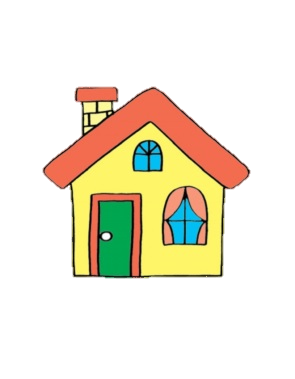 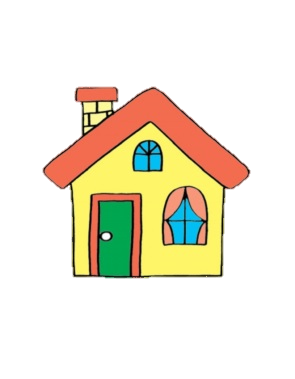 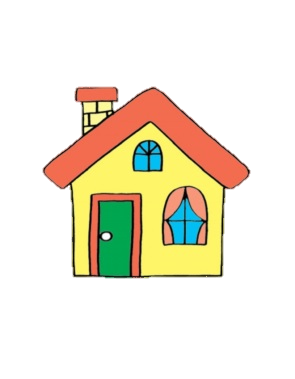 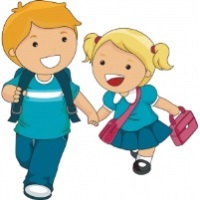 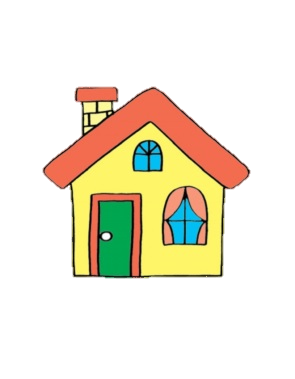 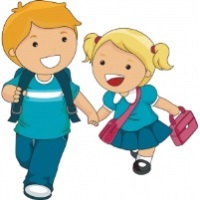 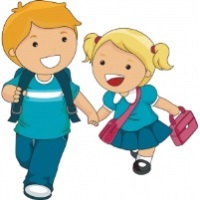 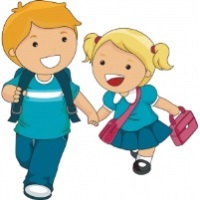 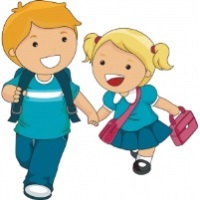 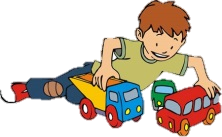 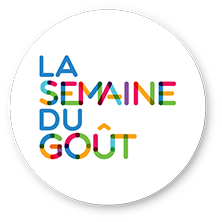 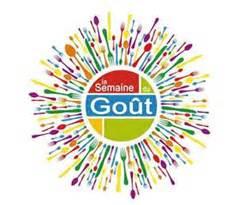 automne
du 10 au 16 octobre
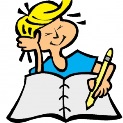 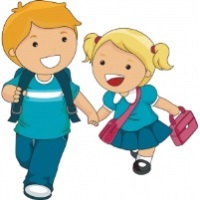 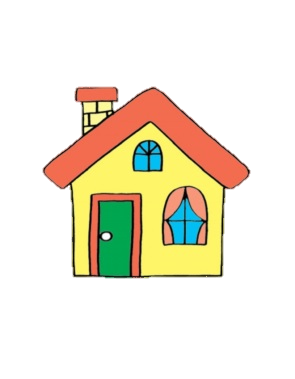 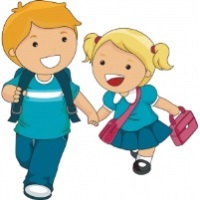 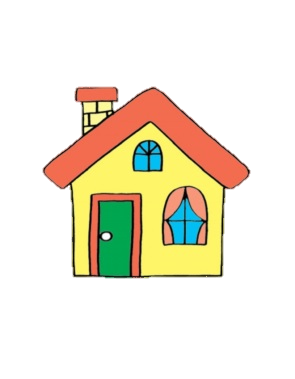 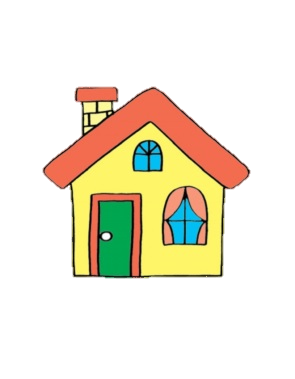 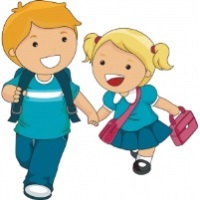 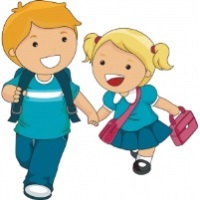 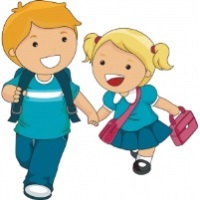 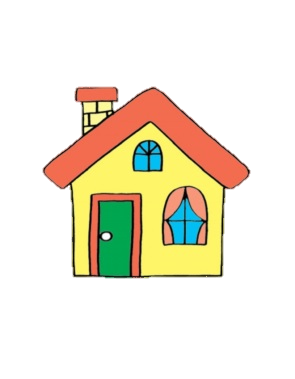 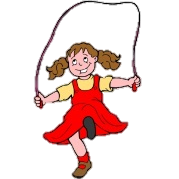 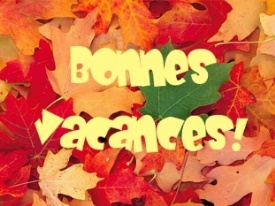 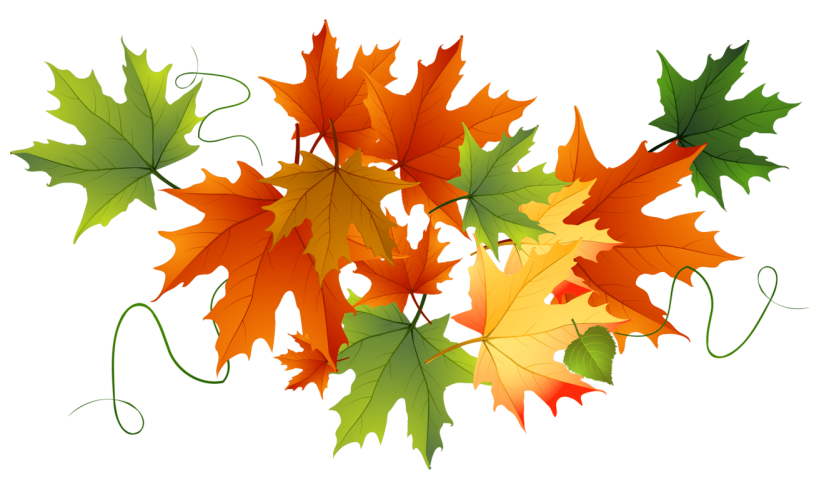 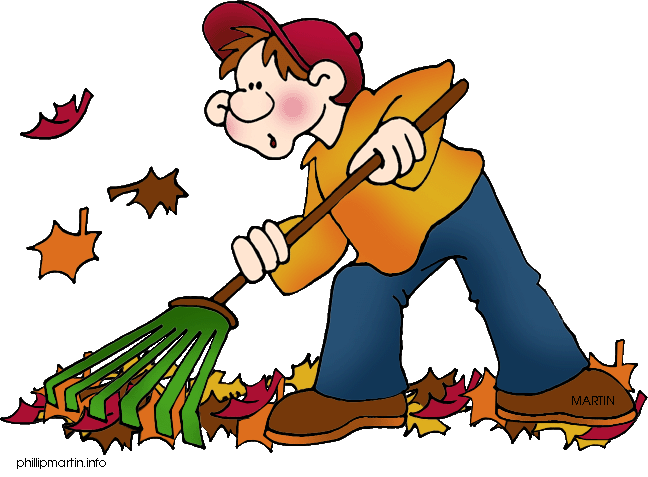 automne
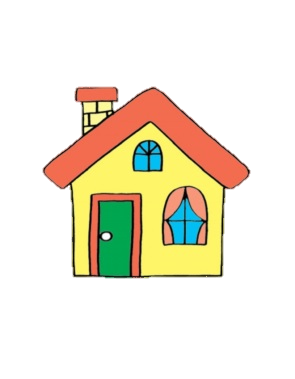 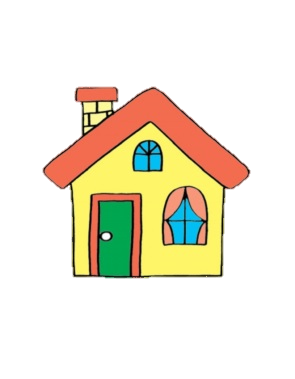 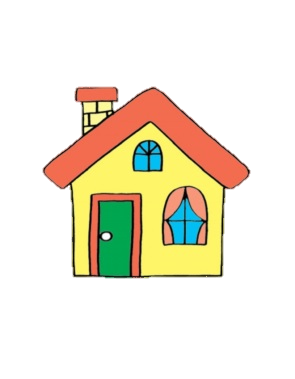 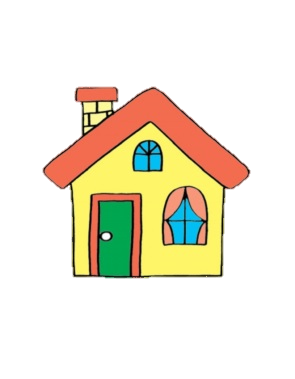 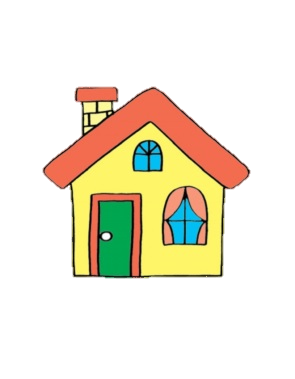 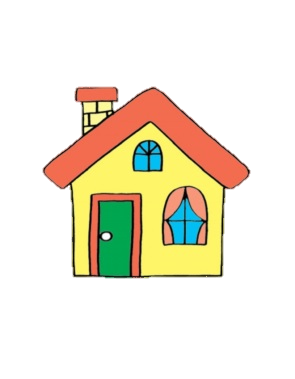 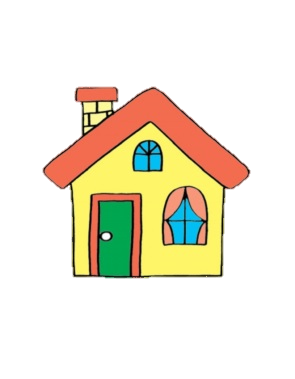 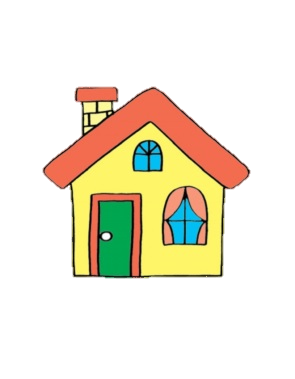 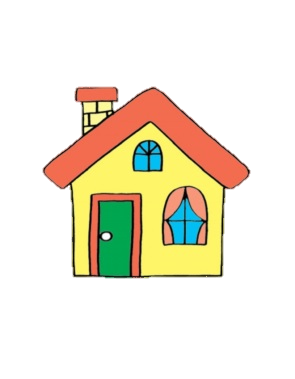 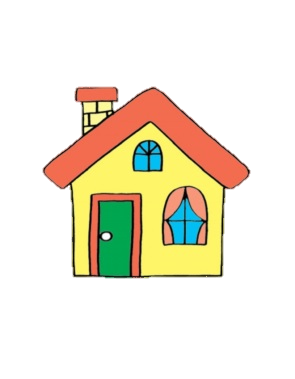 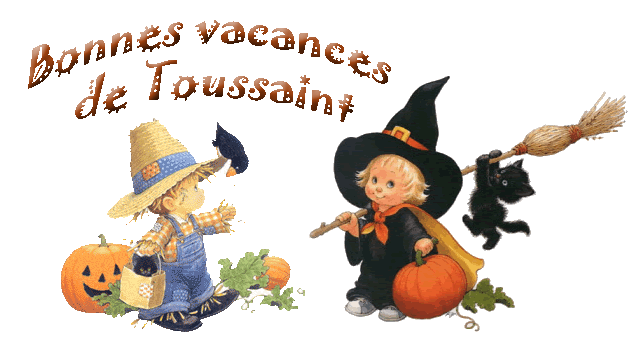 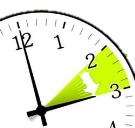 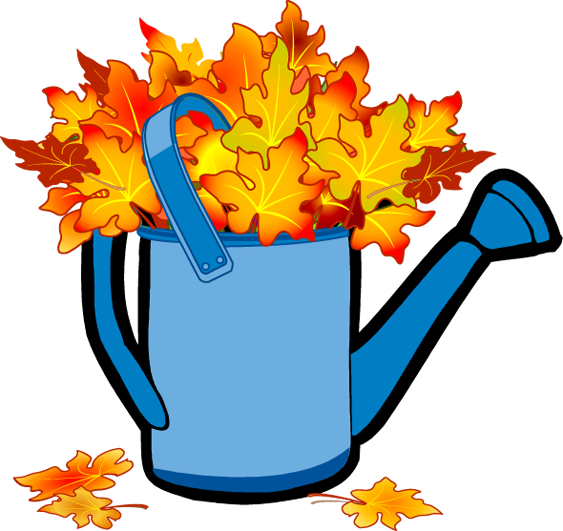 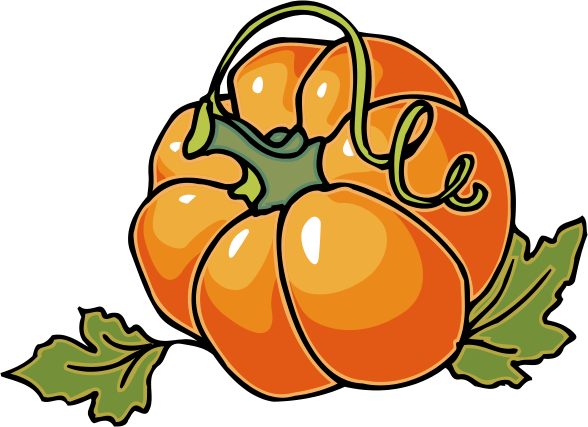 automne
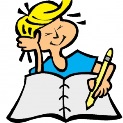 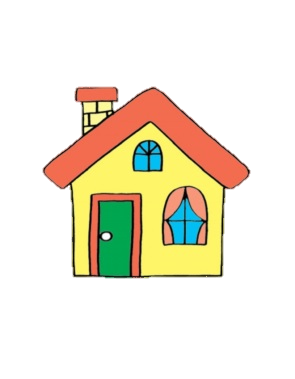 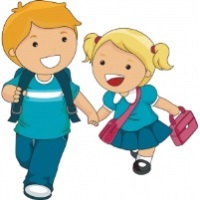 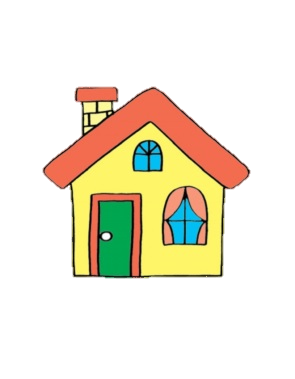 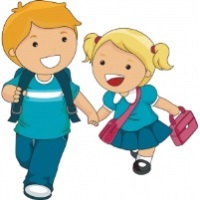 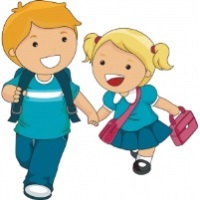 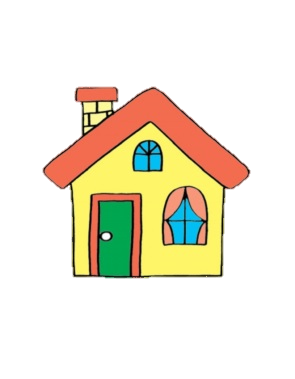 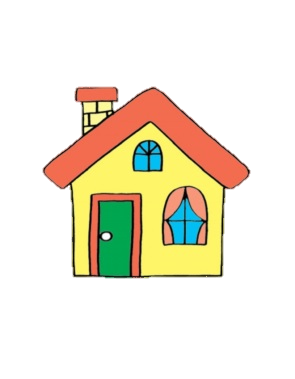 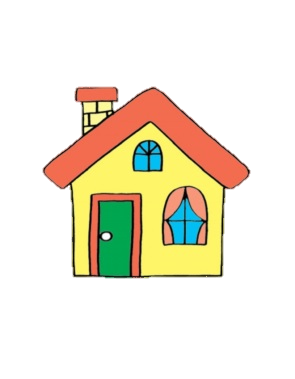 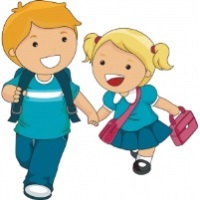 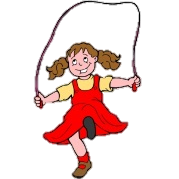 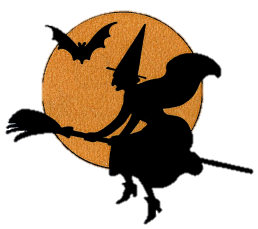 Halloween
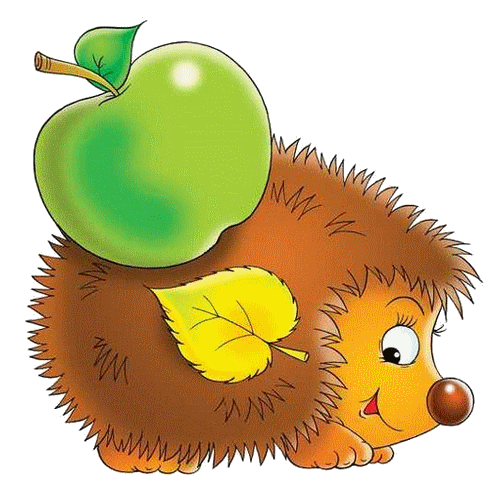 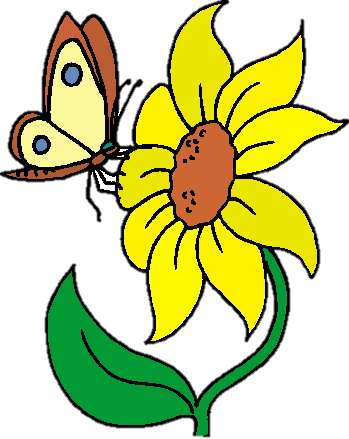 automne
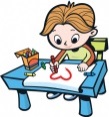 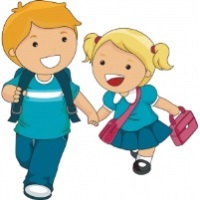 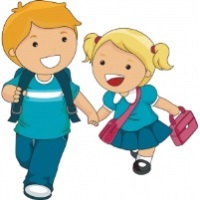 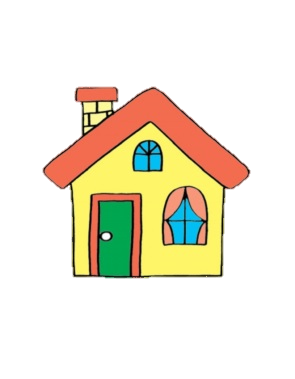 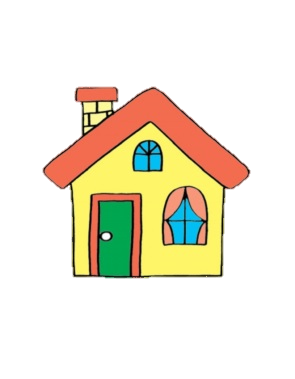 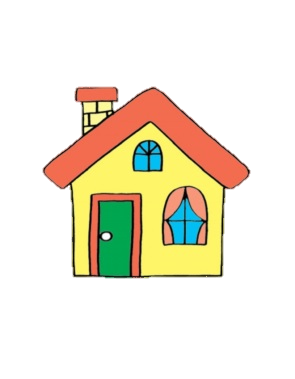 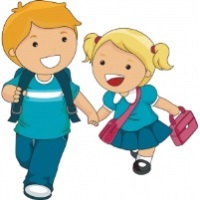 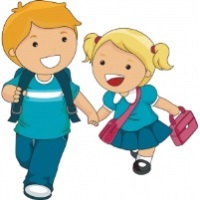 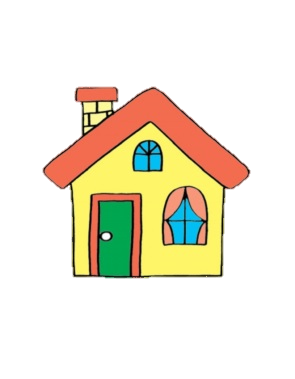 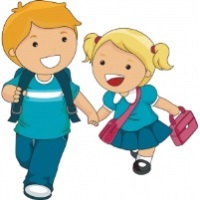 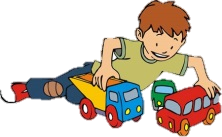 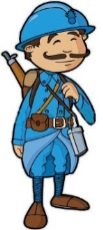 Armistice
1918
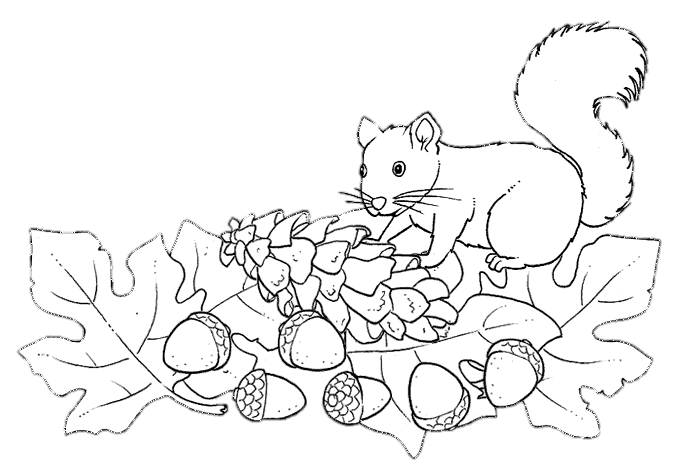 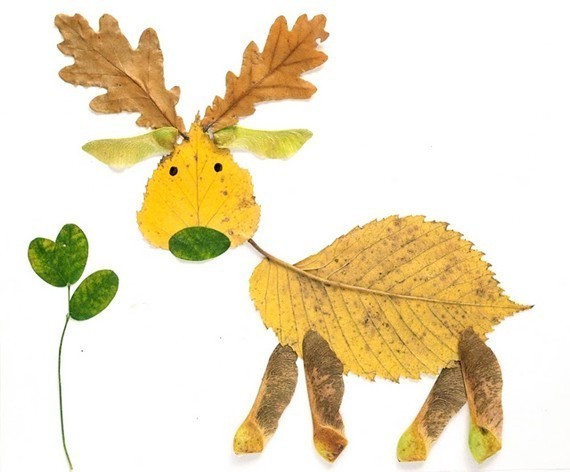 automne
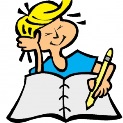 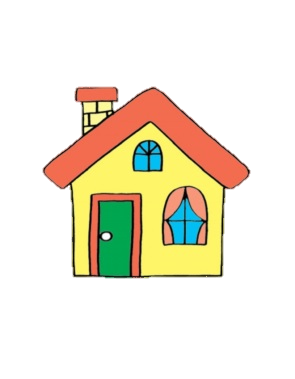 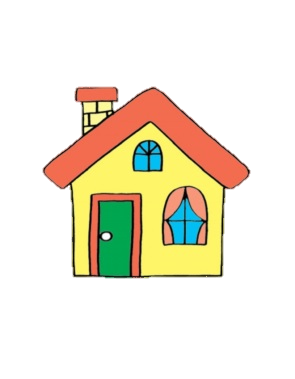 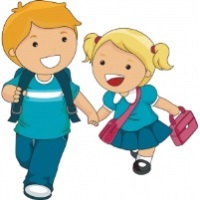 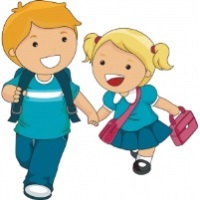 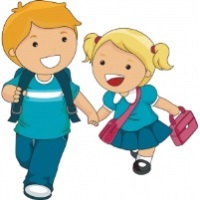 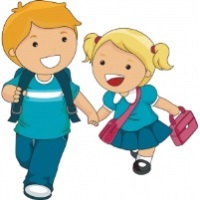 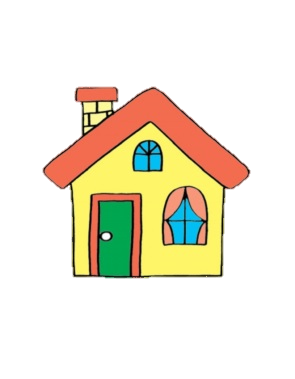 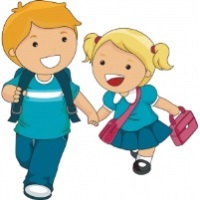 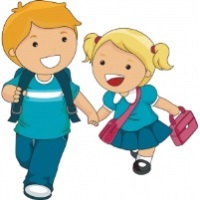 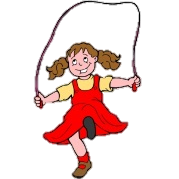 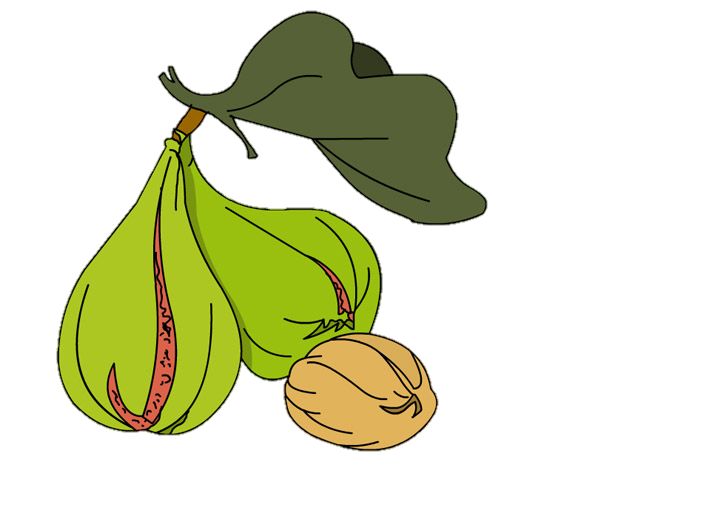 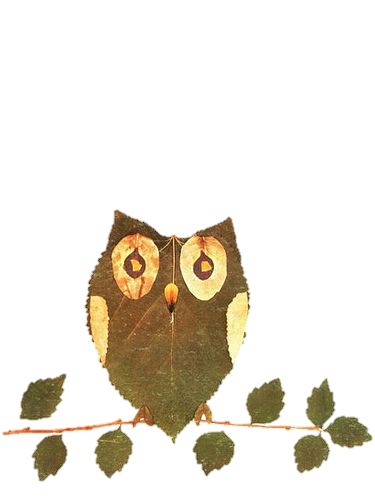 automne
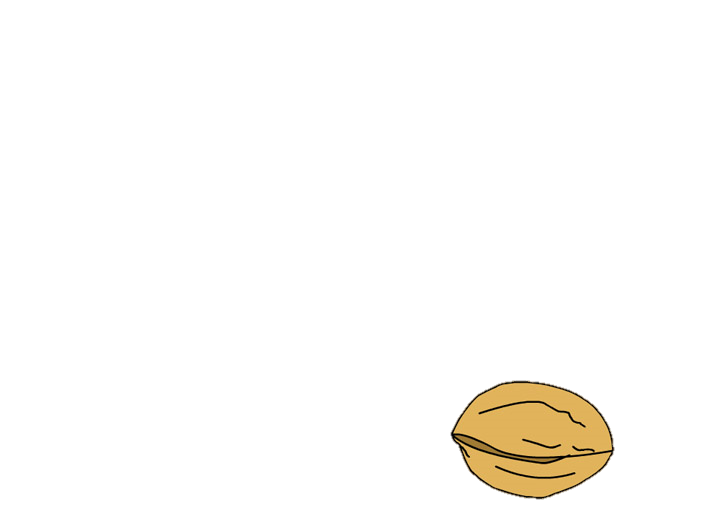 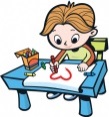 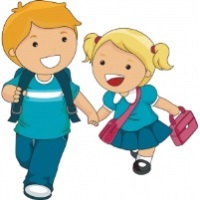 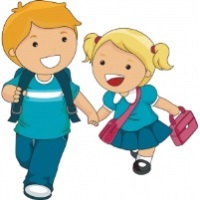 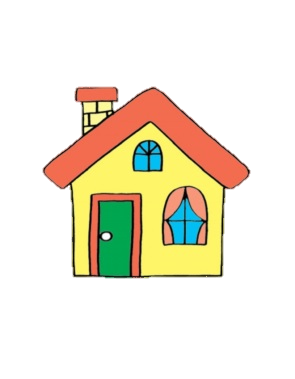 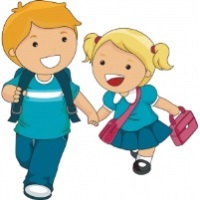 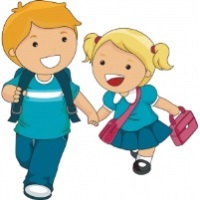 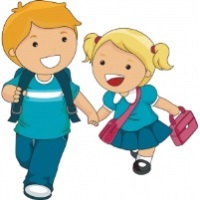 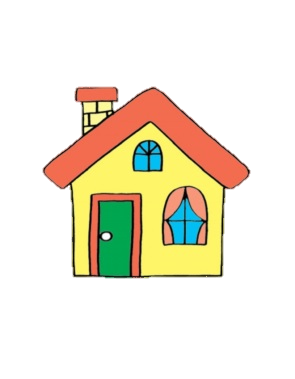 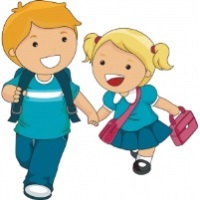 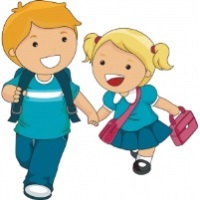 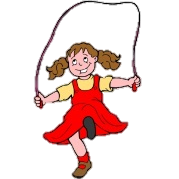 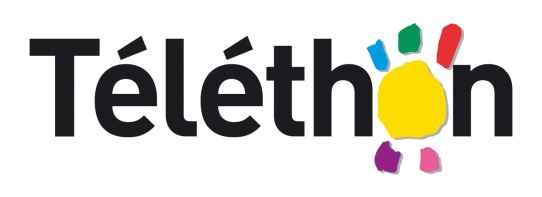 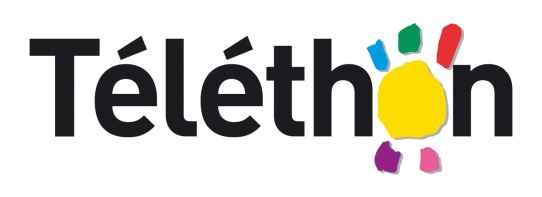 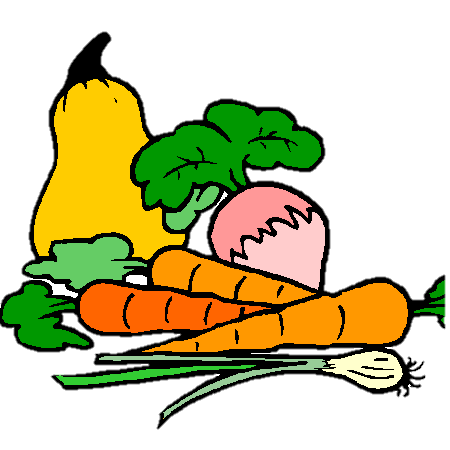 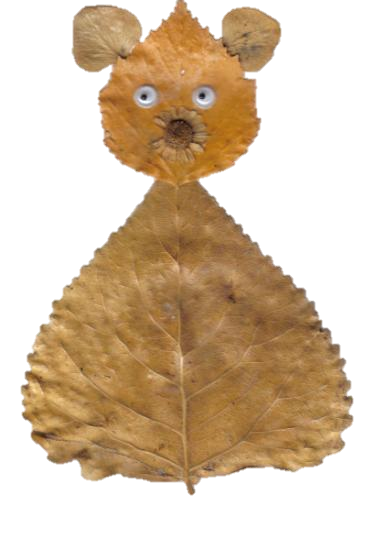 automne
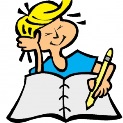 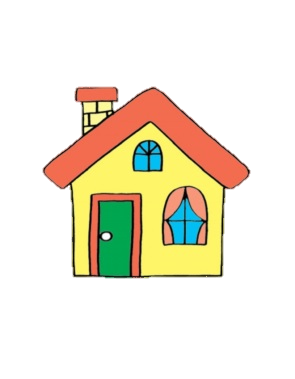 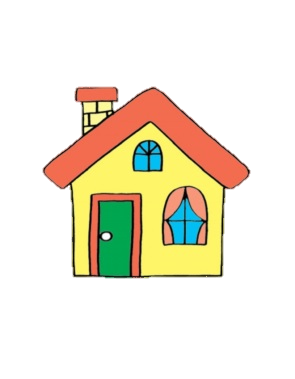 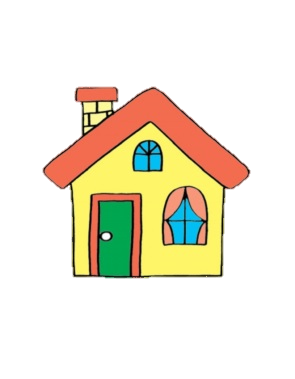 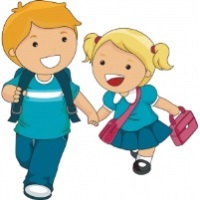 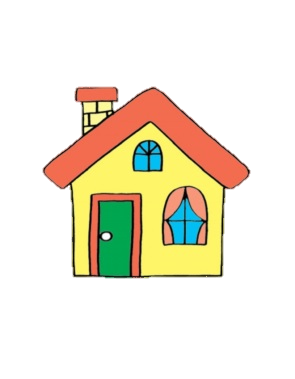 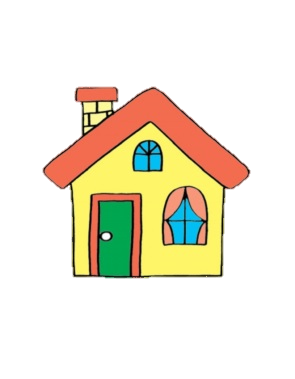 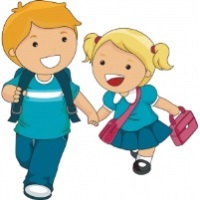 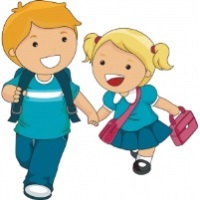 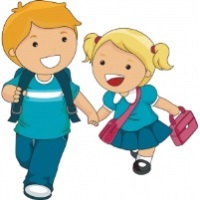 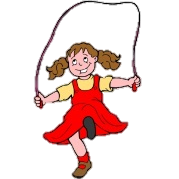 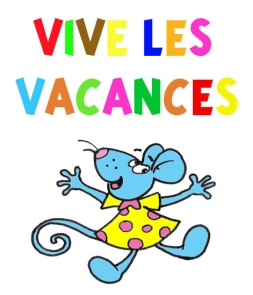 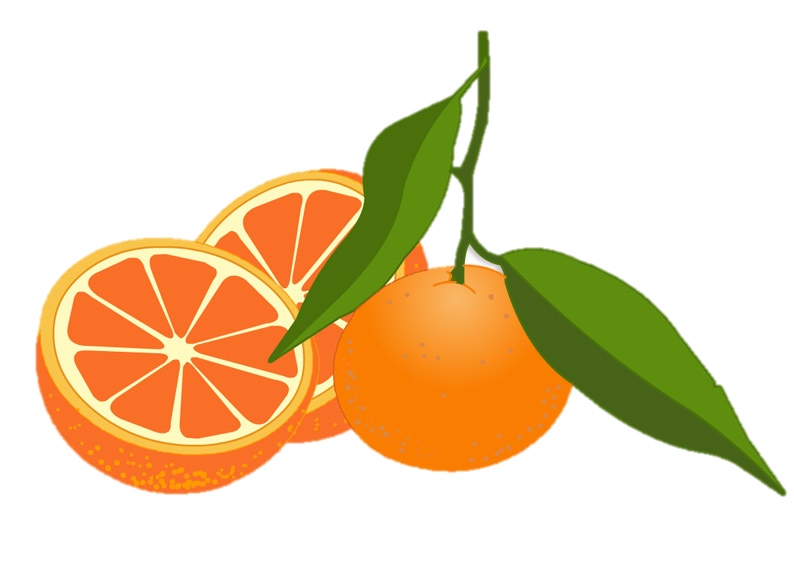 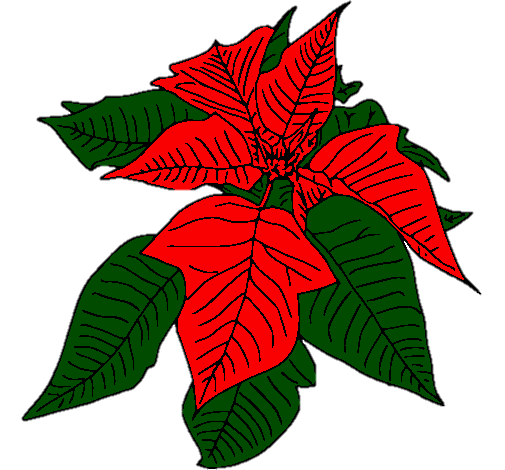 hiver
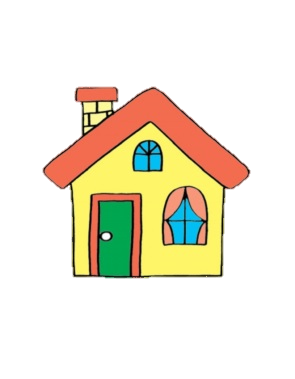 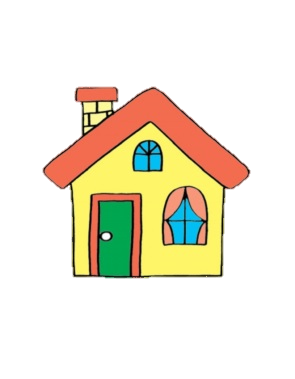 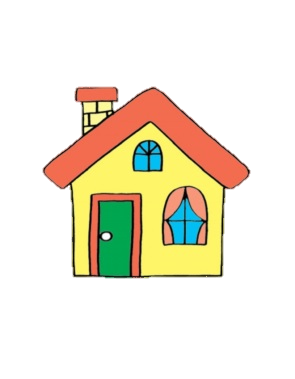 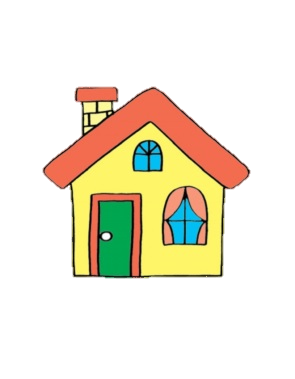 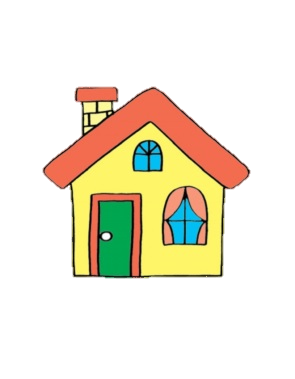 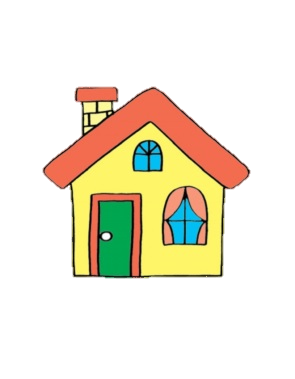 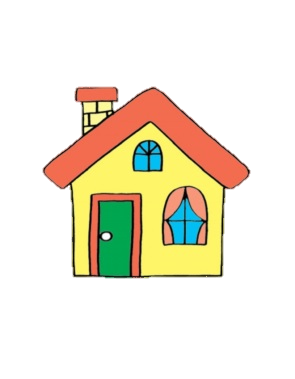 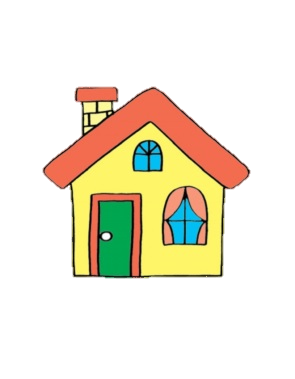 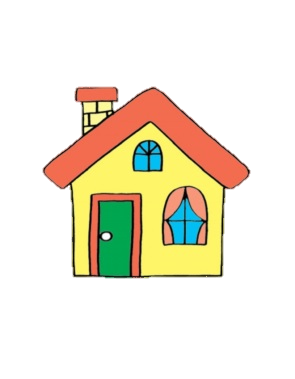 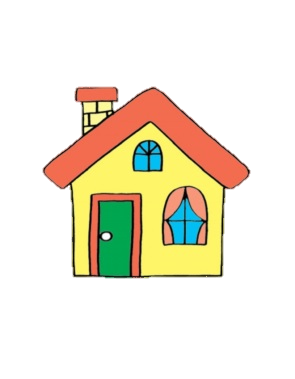 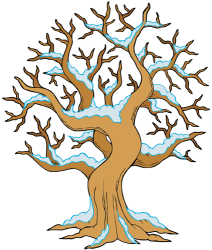 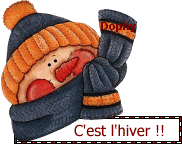 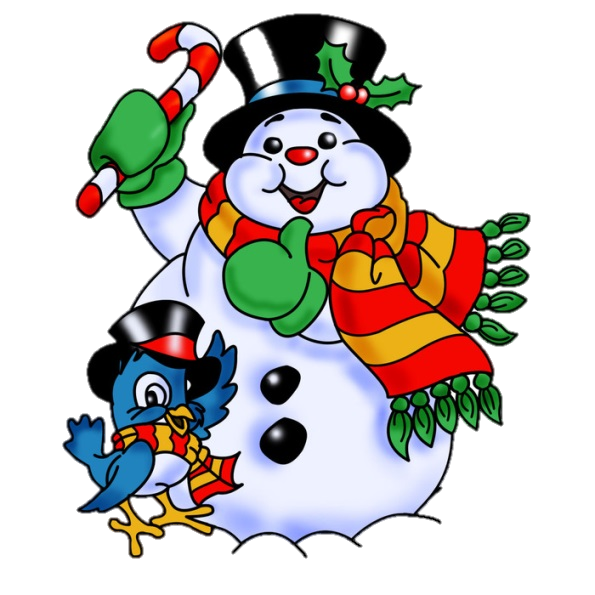 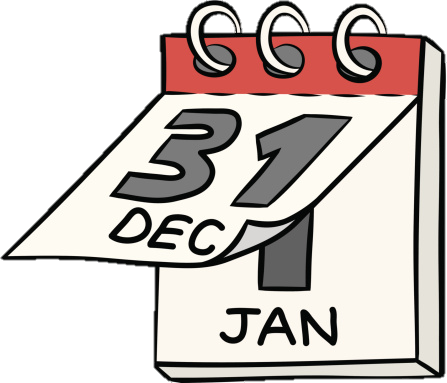 hiver
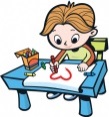 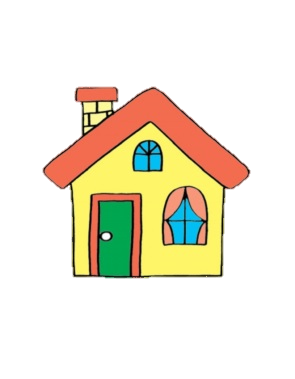 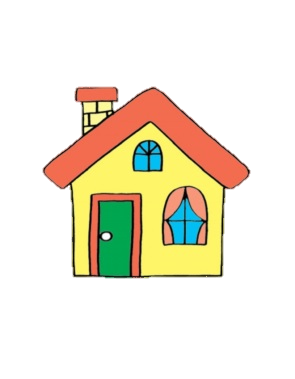 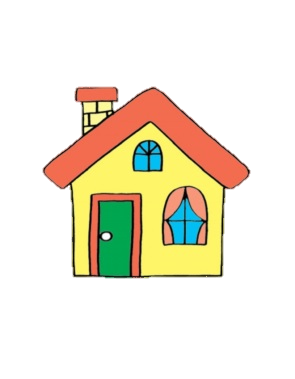 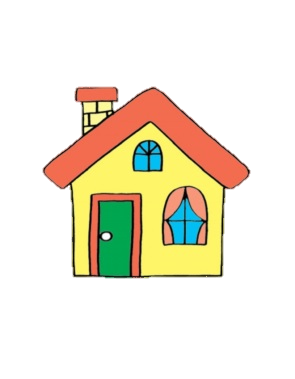 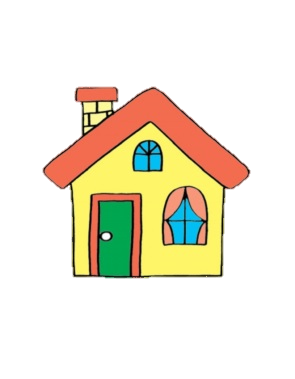 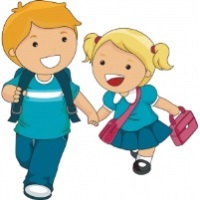 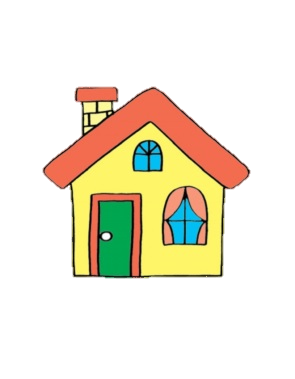 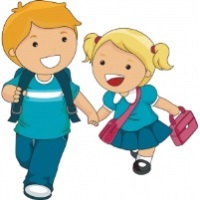 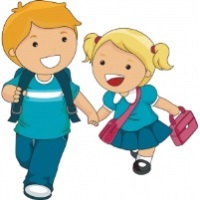 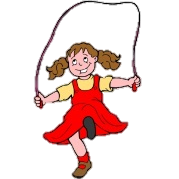 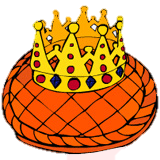 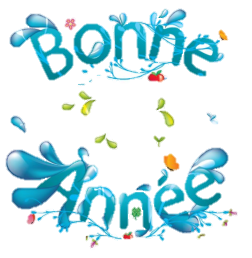 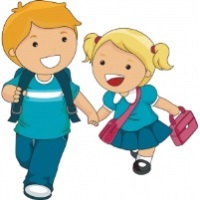 Fête des Rois